Science Connections
Yr 7 Ecosystems beyond Earth
1
scienceconnections.edu.au
L1 Launch
Dining in space
2
scienceconnections.edu.au
Eating in space
What do astronauts eat?
Do astronauts grow food on the International Space Station?
Could astronauts grow any food on the space station, or are there limitations?
What are conditions like on the International Space Station?
3
scienceconnections.edu.au
What do astronauts need?
NASA, Public domain, via Wikimedia Commons
4
scienceconnections.edu.au
Food preferences
5
scienceconnections.edu.au
Are we biased?
Did everyone get the same value for the colour or appearance? Why or why not?
What kinds of things may have affected the way everyone viewed the food?
What does it mean when we say someone is biased? 
How could this affect the result? What could be one way we could remove possible bias from the class results?
6
scienceconnections.edu.au
What professions will be needed in space?
Brainstorm…
7
scienceconnections.edu.au
L2 Inquire
Tracking the energy
8
scienceconnections.edu.au
What do we know about astronauts’ energy needs?
What foods do astronauts need?
Where are we/humans located in a food chain?
What is at the start of all food chains?
How do plants get their energy?
Does the International Space Station (ISS) have natural light?
9
scienceconnections.edu.au
Measuring plant growth
Hendrik Poorter, CC BY-SA 4.0, via Wikimedia Commons
10
scienceconnections.edu.au
Variables that can affect plant growth
Brainstorm…
Independent variable 
(what we will change)
Dependent variable
(what we will observe)
11
scienceconnections.edu.au
Complete the investigation planner
12
scienceconnections.edu.au
Energy transfer
Where do the plants get the energy to grow?
Where does the light energy come from?
What about the ISS, where does its energy come from?
If the astronauts get their energy from eating the plants, where does their energy go?
Where does the heat energy go?
13
scienceconnections.edu.au
L3 Inquire
Matter matters in space
14
scienceconnections.edu.au
How much of the potato plant is edible?
Reto Stöckl / NASA Goddard Space Flight Center, Public domain, via Wikimedia Commons
15
scienceconnections.edu.au
Discussion
How could we measure how much is in each portion?
What would normally happen to the non-edible/waste matter portion here on Earth?
Is that possible on the ISS? Why or why not?
What happens to waste on the ISS?
How would this be different on the Moon or Mars? Could we recycle the waste there?
16
scienceconnections.edu.au
Measuring the edible portion
17
scienceconnections.edu.au
Check your maths
How could we compare the edible proportions of big plants to small plants?
What does percentage mean?
Which is larger, 5 grams or 10 grams?
Which is a bigger proportion, 10% or 15%?
Which is a bigger proportion, half (50%) of a big plant or half (50%) of a small plant?
If one plant is 40% edible, and another plant is 50% edible, which plant has the greatest proportion that is edible?
18
scienceconnections.edu.au
Data tells a story
Calculate the percentage values for edible and inedible portions.



Decrease the number of decimal places



Create a graph
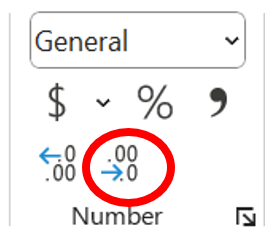 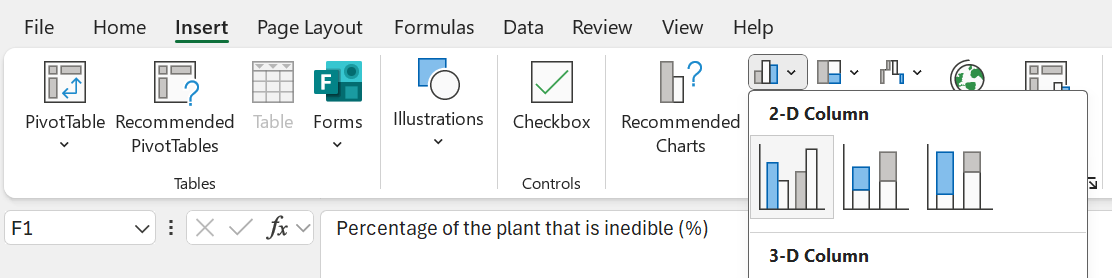 19
scienceconnections.edu.au
Secondary data
What is secondary data?
How do we know we can trust the secondary data? What things do we look for?
Where did this data come from?
What does ‘peer-reviewed’ mean?
Why is peer-reviewed data more reliable?
What claims can you make about the best plants to grow?
Claim:
Evidence:
Reasoning:
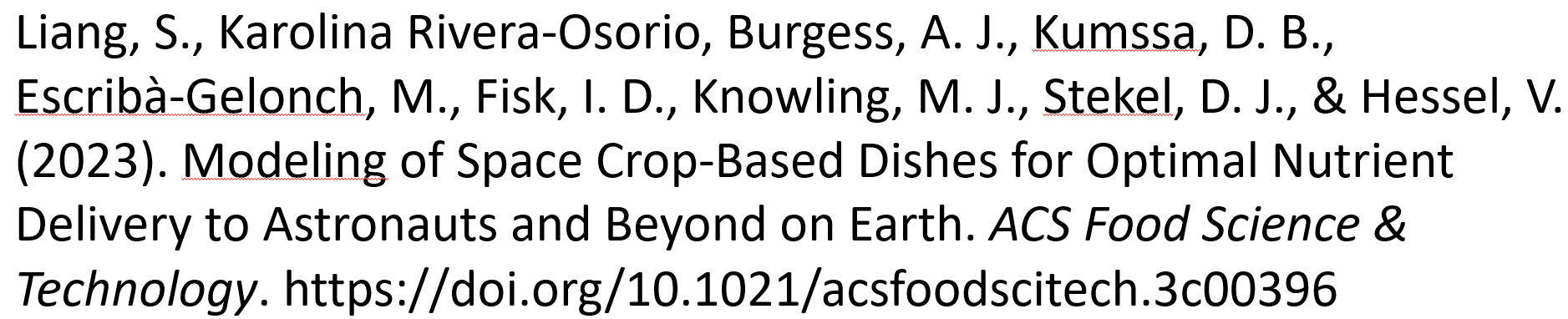 20
scienceconnections.edu.au
L4 Inquire
Space invaders (biosecurity)
21
scienceconnections.edu.au
Why do we need biosecurity?
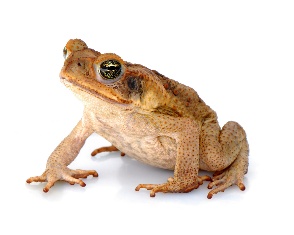 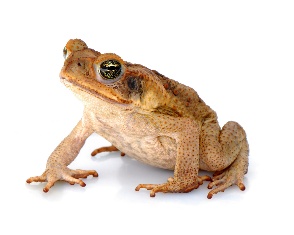 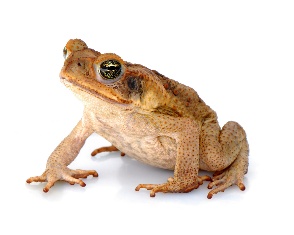 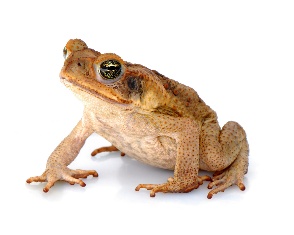 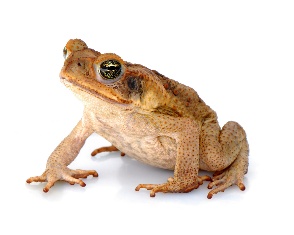 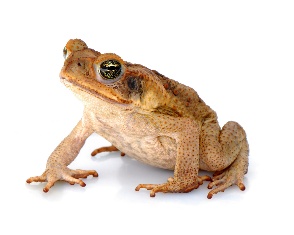 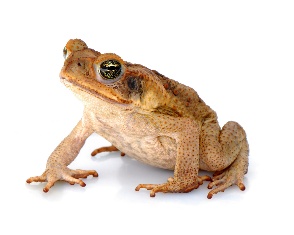 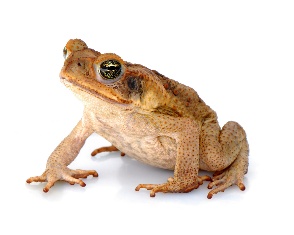 Reto Stöckl / NASA Goddard Space Flight Center, Public domain, via Wikimedia Commons
22
scienceconnections.edu.au
How does Myrtle rust affect a food web?
23
scienceconnections.edu.au
Myrtle rust (Austropuccinia psidii)
Fungal disease that grows on leaves and shoots of eucalyptus, lemon myrtle and tea trees.

Can kill young trees and saplings

Prevents regrowth after bushfires

Spreads by wind and flying insects and animals
John Tann from Mullumbimby, Australia, CC BY 2.0, via Wikimedia Commons
24
scienceconnections.edu.au
What does Australia do to protect its plants and animals?
Brainstorm…
25
scienceconnections.edu.au
How could a fungus affect food in space?
AI generated
26
scienceconnections.edu.au
Space biosecurity
NASA, Public domain, via Wikimedia Commons
Bill Stafford , Public domain, via Wikimedia Commons
27
scienceconnections.edu.au
L4A Inquire
Biosecurity testing
28
scienceconnections.edu.au
iStock.com/Stephen Barnes
29
scienceconnections.edu.au
Discussion
Which objects tested positive for the fungus? How do you know?
How sure were you that your testing was accurate?
What are the consequences to the space settlement if you are wrong and some of the objects allowed into the settlement had a fungus on them?
30
scienceconnections.edu.au
L5 Act
Biosecurity testing
31
scienceconnections.edu.au
Design your own space farm
Energy
Matter
Biosecurity
Biodiversity
32
scienceconnections.edu.au
33
scienceconnections.edu.au